Post-WWII American Presidents
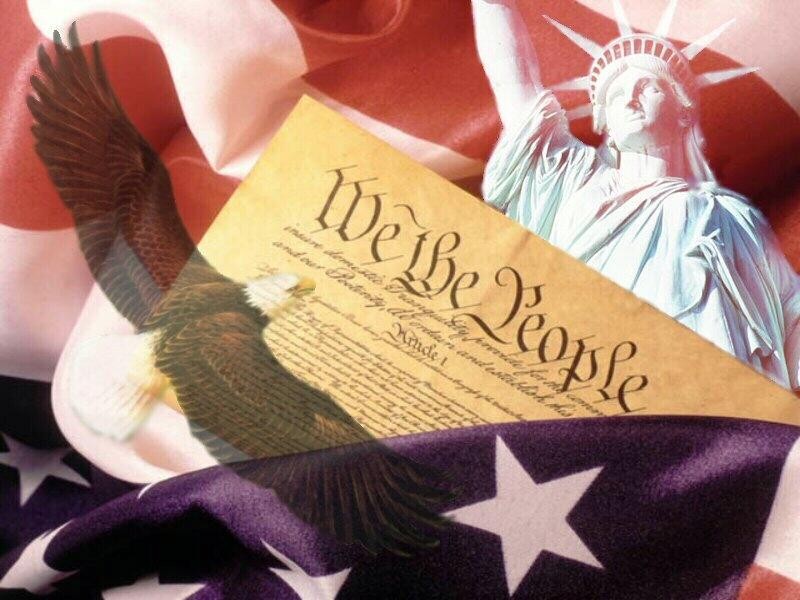 1948-2004
chapters 25 - 33
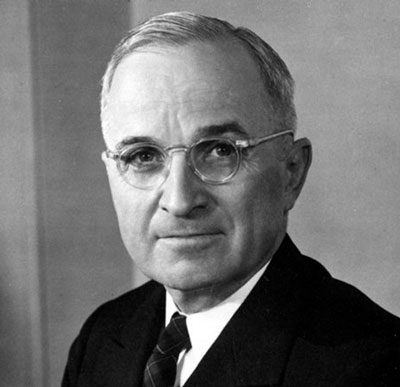 Election Year: 1948
Truman (D) v. Dewey (R) v. Thurmond (States’ Rights)
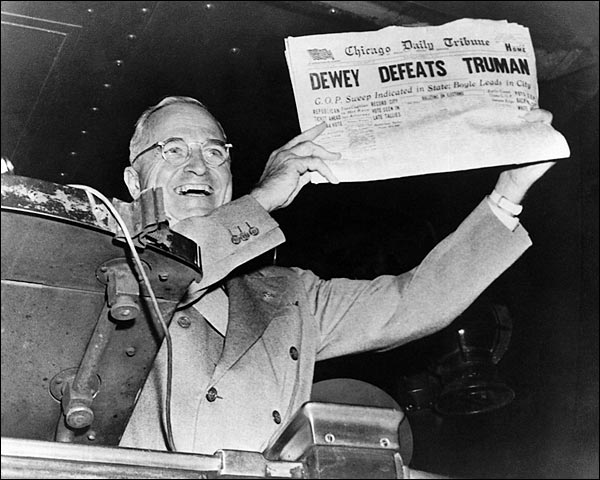 Truman’s Domestic Highlights
“Fair Deal” – program that would strengthen New Deal programs & create new ones

Integration of U.S. military
Truman’s Foreign Highlights
Decision to drop atomic bomb 1945

Beginning of Cold War:
   Truman Doctrine (’47)
    Marshall Plan  (’48)
    Berlin Airlift  (’48-49)
    Formation of NATO  (’49)
    China became communist  (’49)
    Korean War began (’50-53)
    “Red Scare” began
Elections of 1952 & ‘56
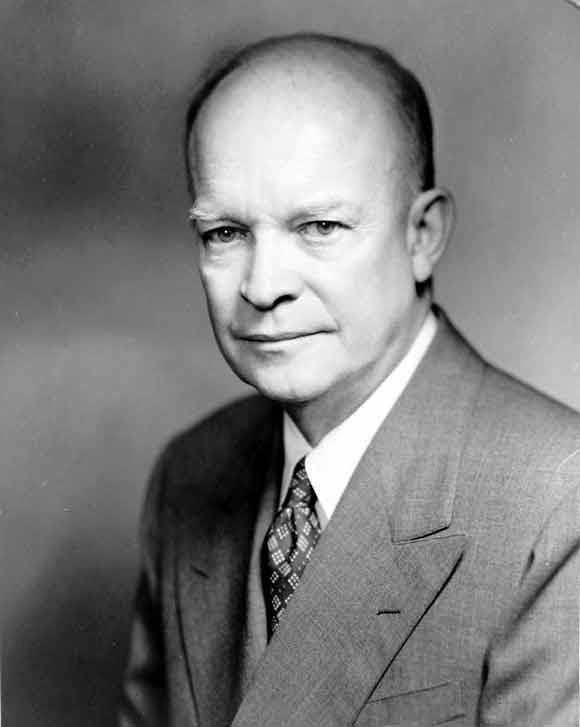 1952:  Eisenhower (R) v. 
    Stevenson (D)

1956:  Eisenhower (R) v.
    Stevenson (D)
Eisenhower’s Domestic Highlights
Interstate Highway Act – authorized  spending $32 billion to build 41,000 mi. of highway
Brown v. Board of Ed. decision  (’54)
Little Rock, Arkansas desegregation  (’57)
Red Scare / McCarthyism
Alaska & Hawaii statehood  (’59)
Interstate Highway Act
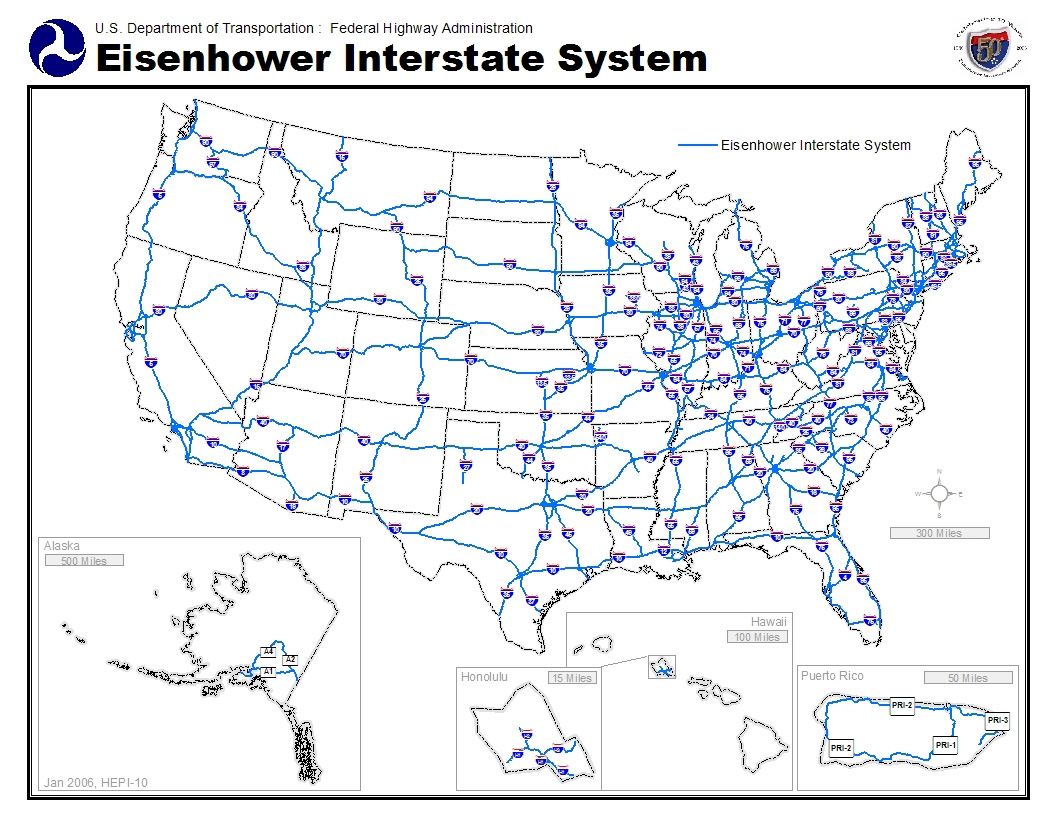 Eisenhower’s Foreign Highlights
Korean War ended w/ armistice (’53)
U.S. “advisors” sent to Vietnam (‘54)
Sputnik launched by Soviets  (’57)
Castro overthrew Batista in Cuba (’59)
Election of 1960
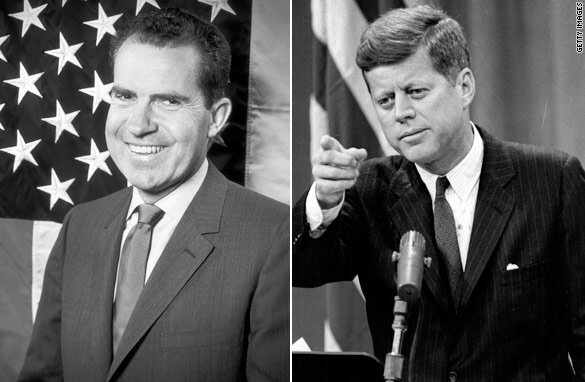 Kennedy (D) v. Nixon (R)

his Catholicism worked against him

first televised Presidential debates – benefited Kennedy & probably swayed election in his favor
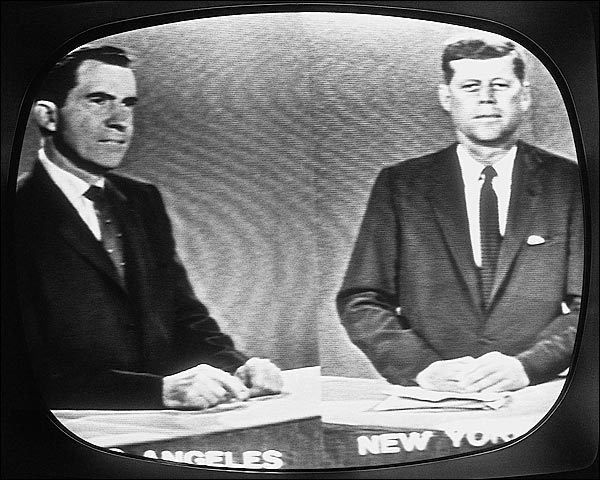 Kennedy’s Domestic Highlights
“New Frontier” – aimed at improving the economy, fighting racial discrimination, & exploring space
Peace Corps established in 1961- sends volunteers to provide technical, educational, & medical services in developing countries 
Pushed for Civil Rights Act of 1964
Space Race – called for man on the moon by end of decade
Assassinated in 1963 by Lee Harvey Oswald – Warren Commission determined there was no conspiracy; VP Lyndon Johnson becomes President
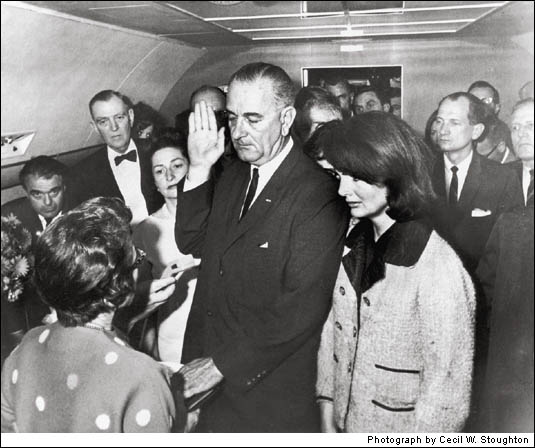 Kennedy’s Foreign Highlights
Bay of Pigs invasion  (Apr ’61)
Cuban Missile Crisis  (Oct ’62)
Increased # of American advisors in S. Vietnam
Berlin Crisis / Berlin Wall construction  (’63)
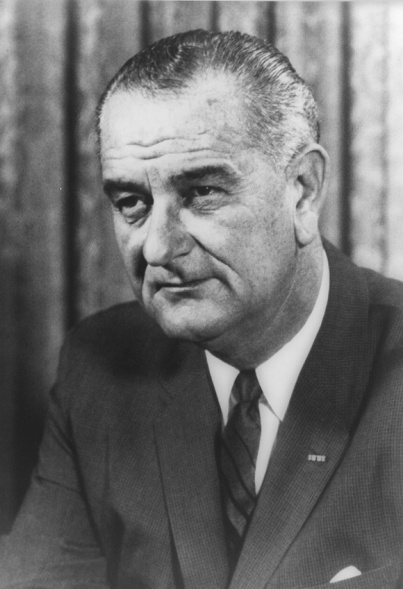 Election of 1964
L. Johnson (D) v. Goldwater (R)

did not seek 
	reelection in 
  ‘68 due to 
  divisions over 
  Vietnam

Goldwater marks 
  rise of the 
  Conservative 
  movement
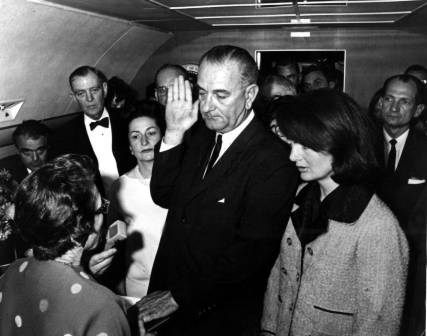 Johnson’s Domestic Highlights
“Great Society” – focused on health care, education, environment, discrimination, & poverty
Medicare (hospital insurance for people over 65)  Medicaid (low-cost health insurance for poor) 
“War on Poverty” declared – aimed at aiding  country’s poor (education, job training, proper health care, & nutrition) 
Civil Rights Act of 1964
Voting Rights Act of 1965
Johnson’s Foreign Highlights
Vietnam!
Tonkin Gulf Resolution (’64) 
1st ground (combat) troops sent in ‘65
Tet Offensive (’68) – public opinion began to turn against war
Elections of 1968 & ‘72
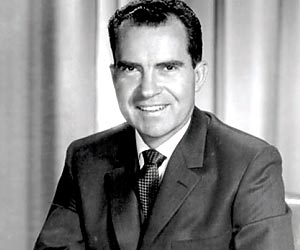 1968  Nixon (R) 
      v. Humphrey (D)
      v. Wallace (Am Indep)

1972  Nixon (R) v. McGovern (D)

Watergate break-in occurred during reelection campaign
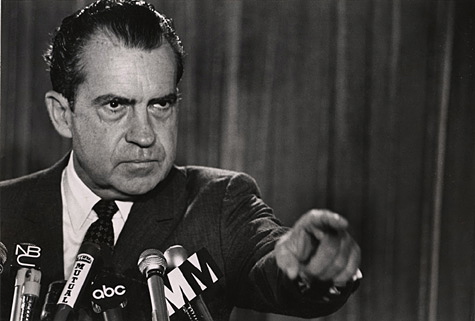 Nixon’s Domestic Highlights
EPA created (‘70)
No significant Civil Rights legislation 
Anti-war (Vietnam) protests:
college campuses
Kent State – student protesters threw rocks & bottles at National Guard, fired into protesters killing 4
26th Amendment – 18 yr old vote (’71)
Watergate Scandal – attempted break-in of Dem. Party headquarters (Watergate complex) connected to Nixon; reelection committee tried to bug office & record conversations of political opponents
Nixon resigned in 1974; Ford became President and pardoned Nixon (unpopular – lost election in ‘76)
Violence at Kent State
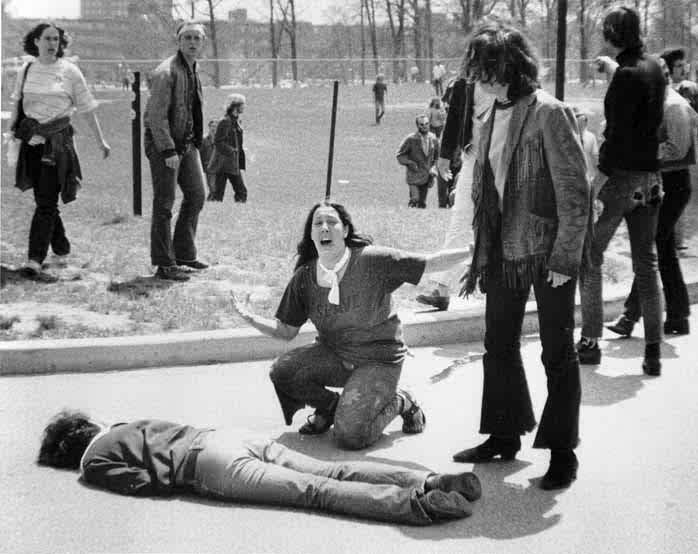 Nixon’s Foreign Highlights
“Vietnamization”– turned responsibility for war over to South Vietnamese
Paris Peace Accords (‘73) – withdrew American troops from Vietnam
Détente w/ Soviet Union & China
Visited China (’72)
SALT I Treaty w/ Soviets (’72)